Parallel and Perpendicular Lines
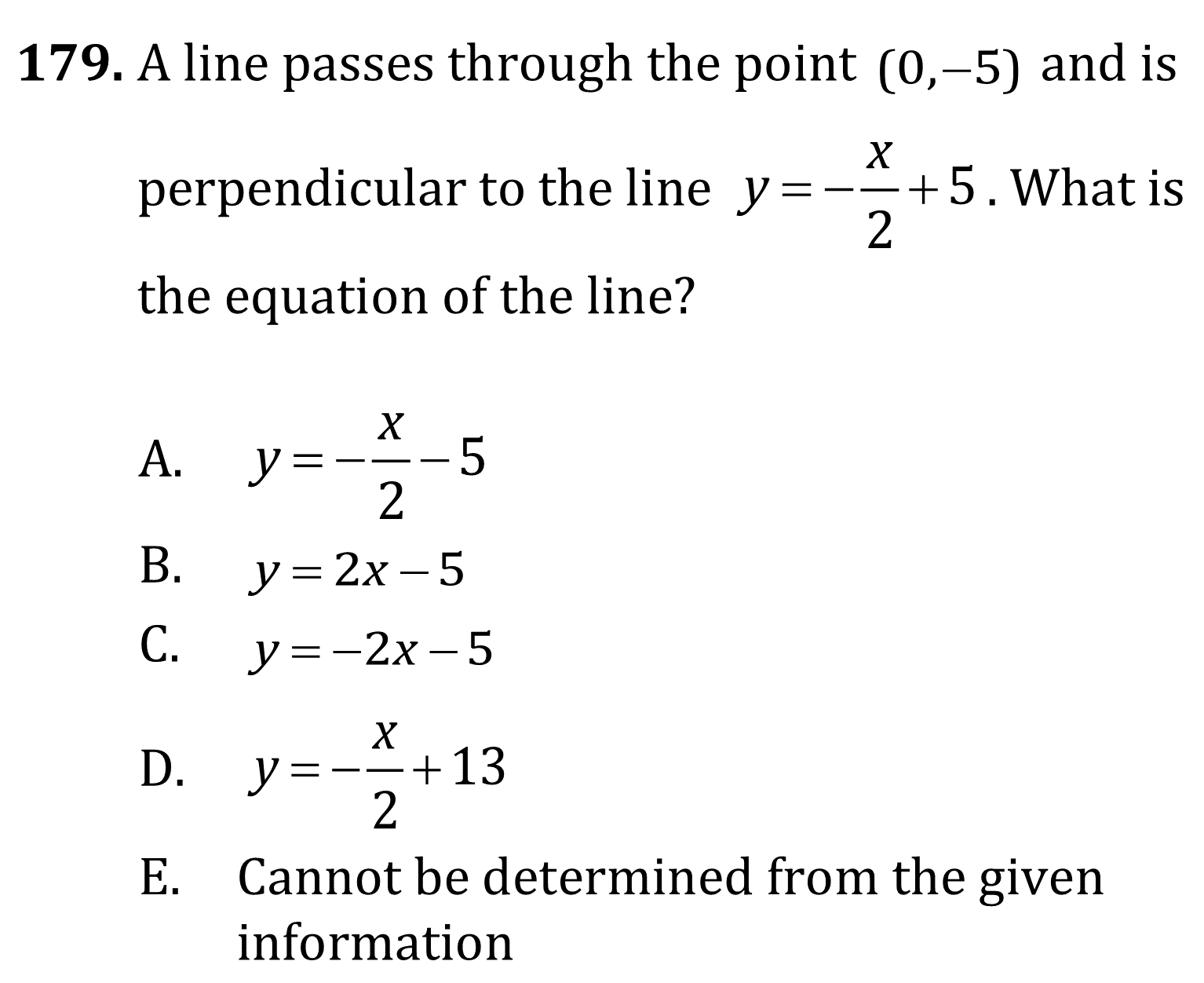 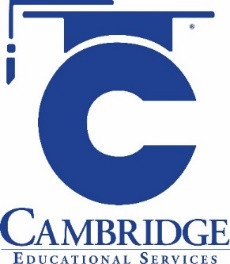 Determine line equations or point coordinates using properties of parallel and perpendicular lines. 
Level: Advanced Skill Group: Geometry
Parallel and Perpendicular Lines
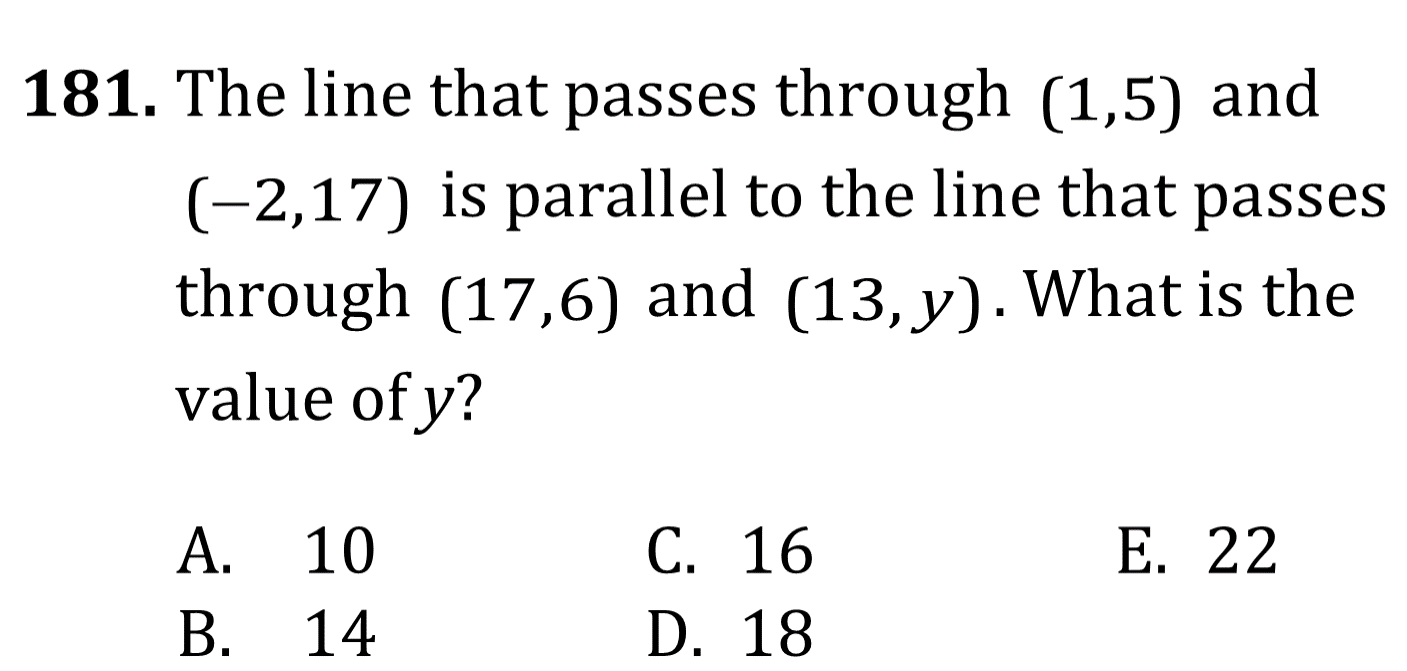 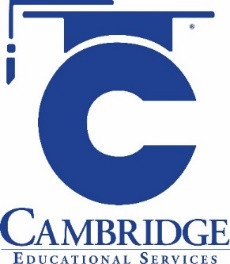 Determine line equations or point coordinates using properties of parallel and perpendicular lines. 
Level: Advanced Skill Group: Geometry
Parallel and Perpendicular Lines
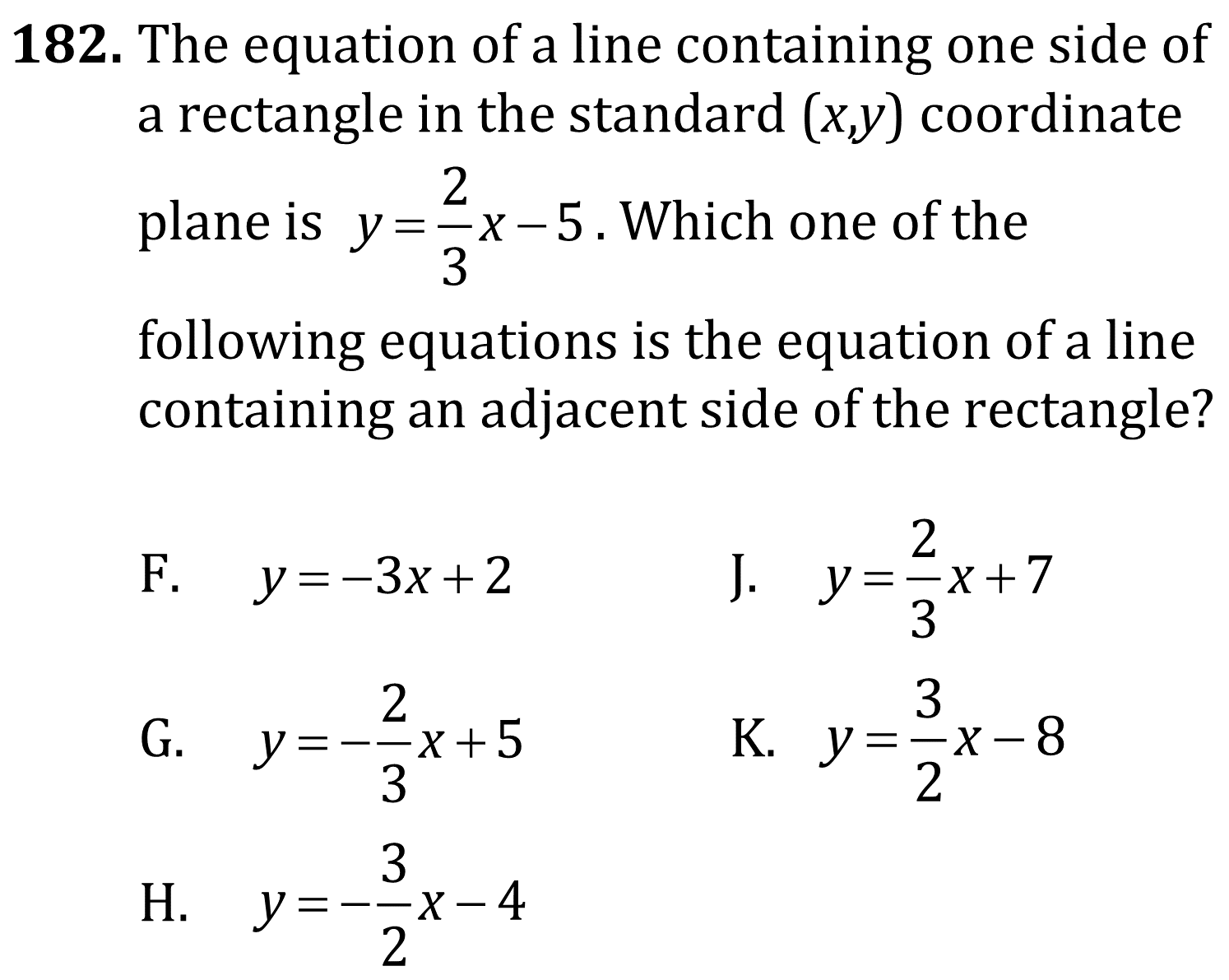 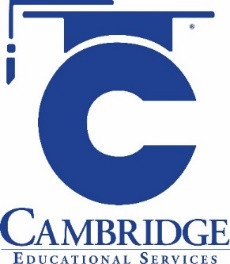 Determine line equations or point coordinates using properties of parallel and perpendicular lines. 
Level: Advanced Skill Group: Geometry
Parallel and Perpendicular Lines
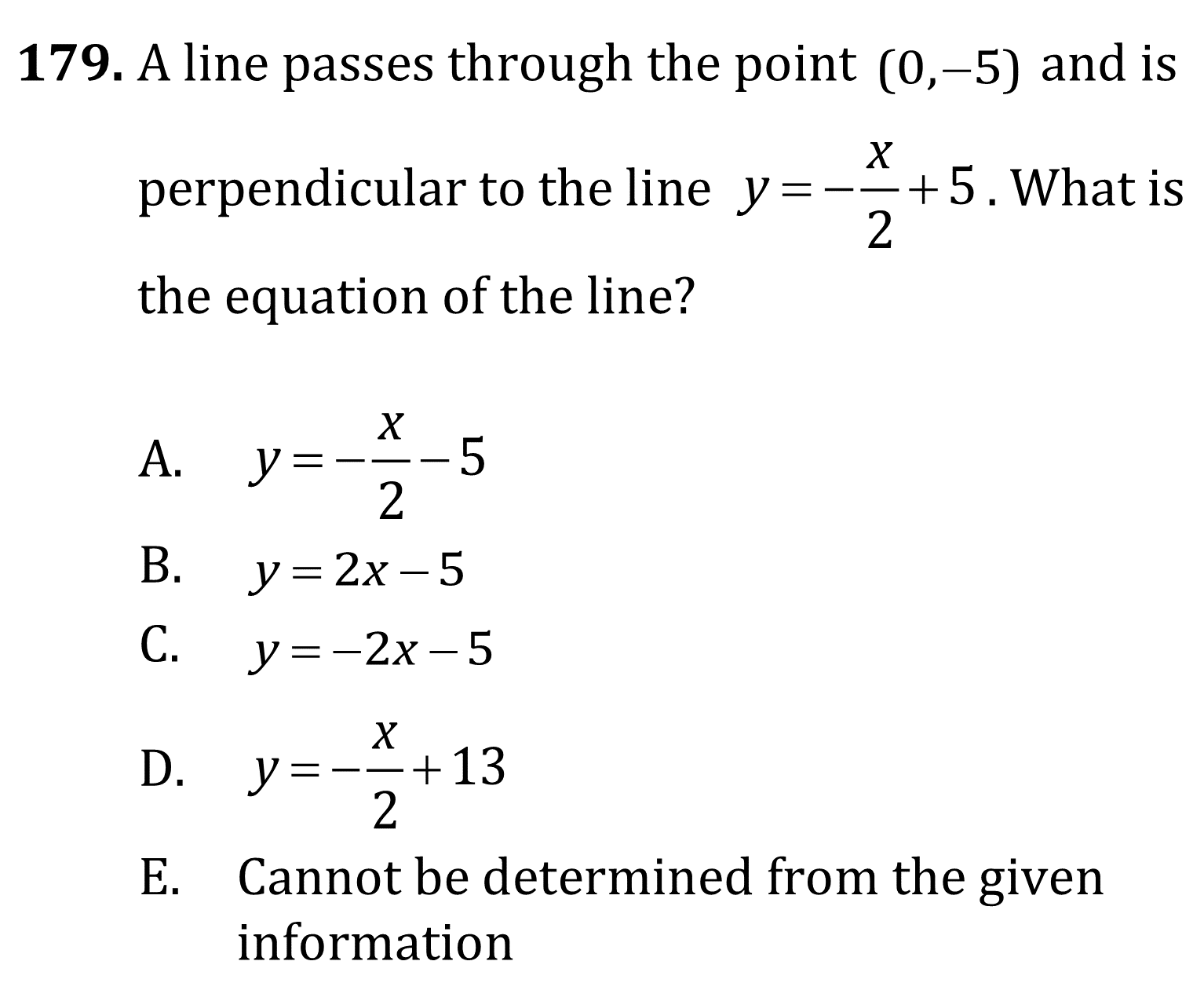 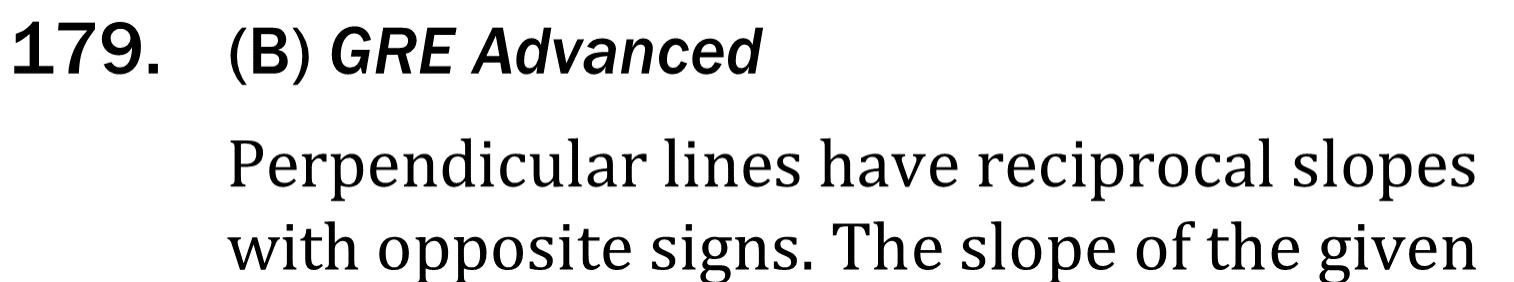 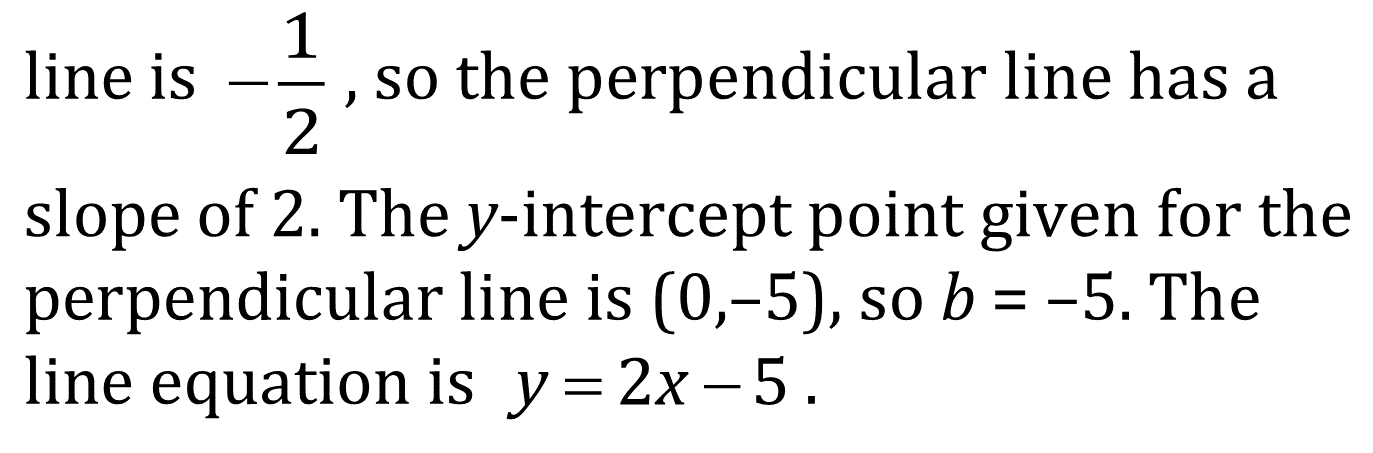 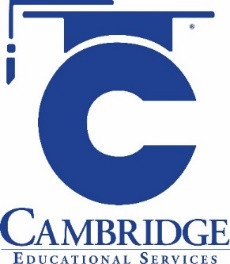 Determine line equations or point coordinates using properties of parallel and perpendicular lines. 
Level: Advanced Skill Group: Geometry
Parallel and Perpendicular Lines
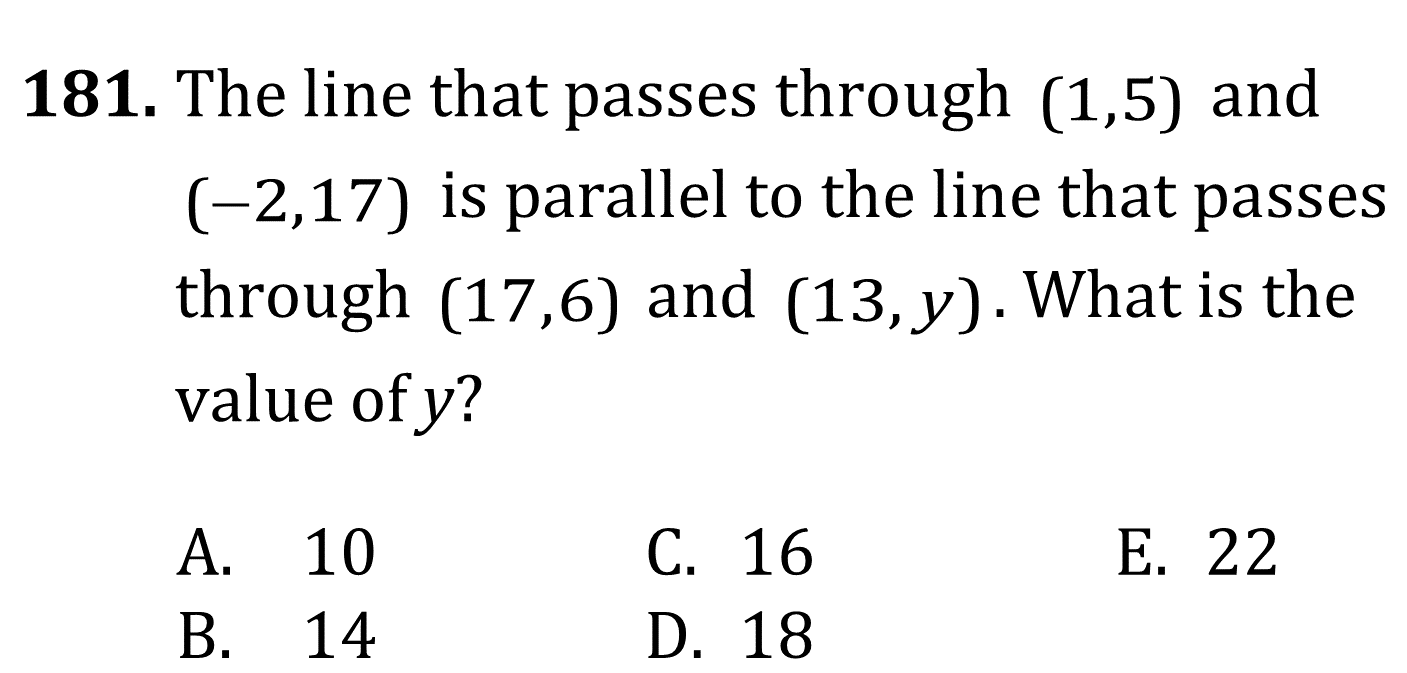 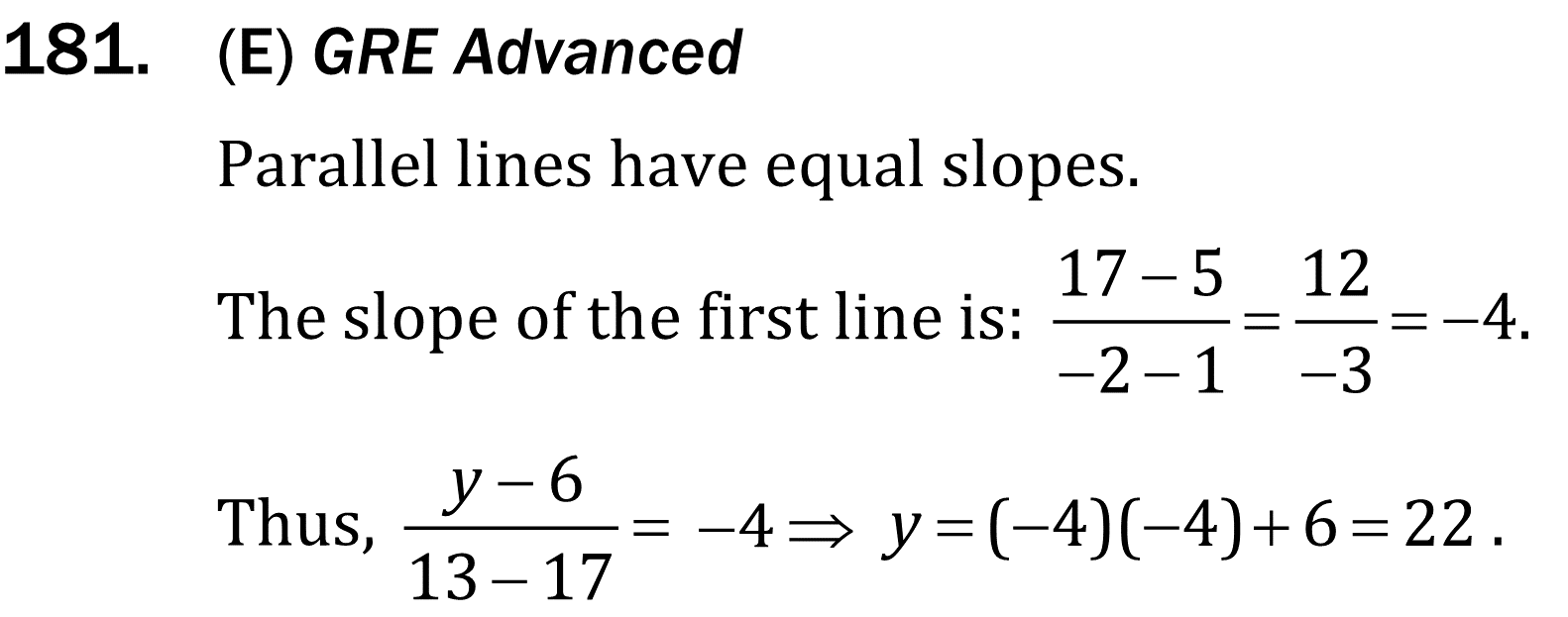 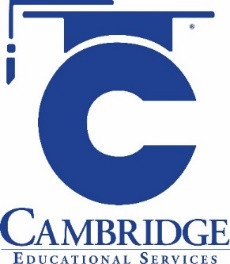 Determine line equations or point coordinates using properties of parallel and perpendicular lines. 
Level: Advanced Skill Group: Geometry
Parallel and Perpendicular Lines
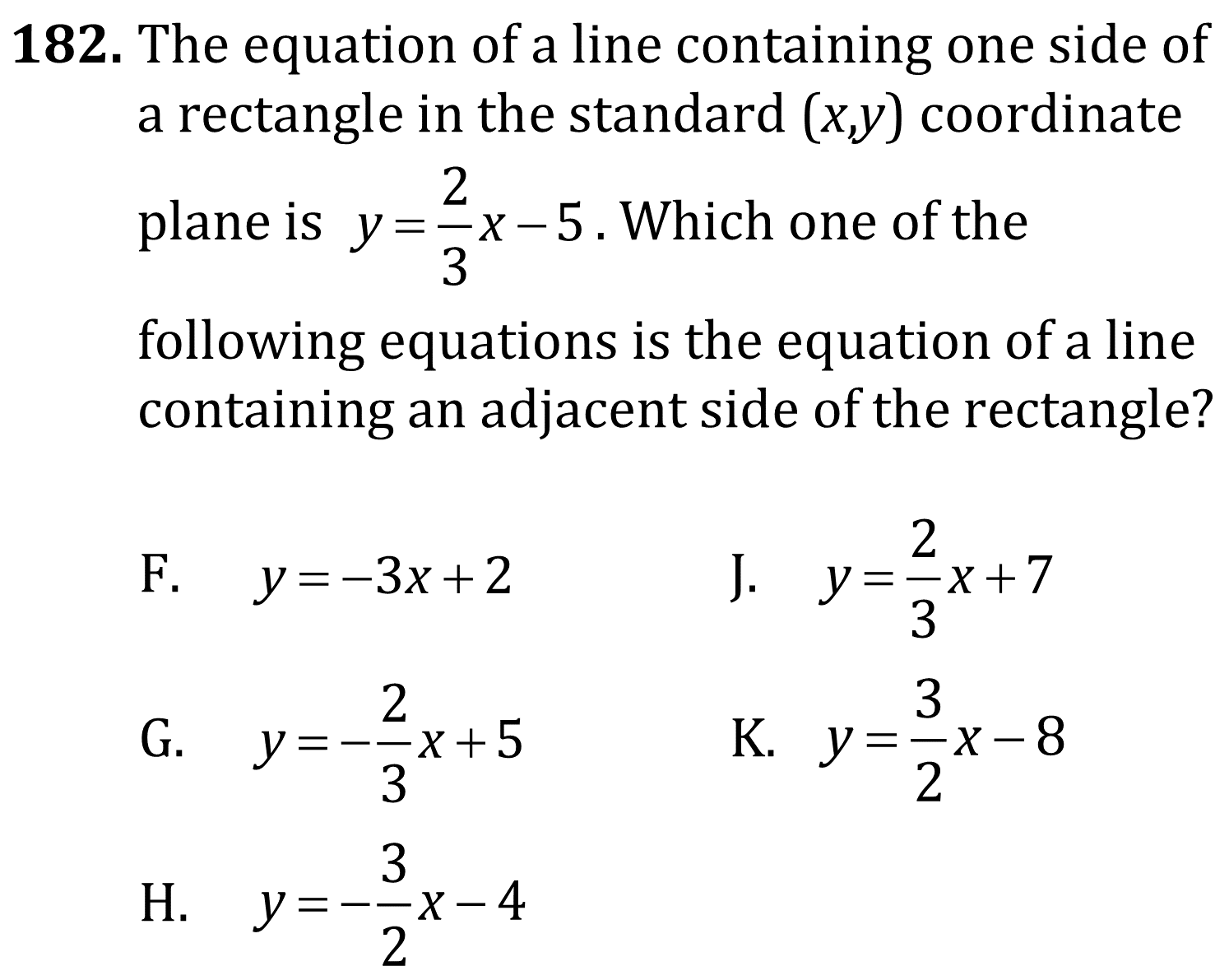 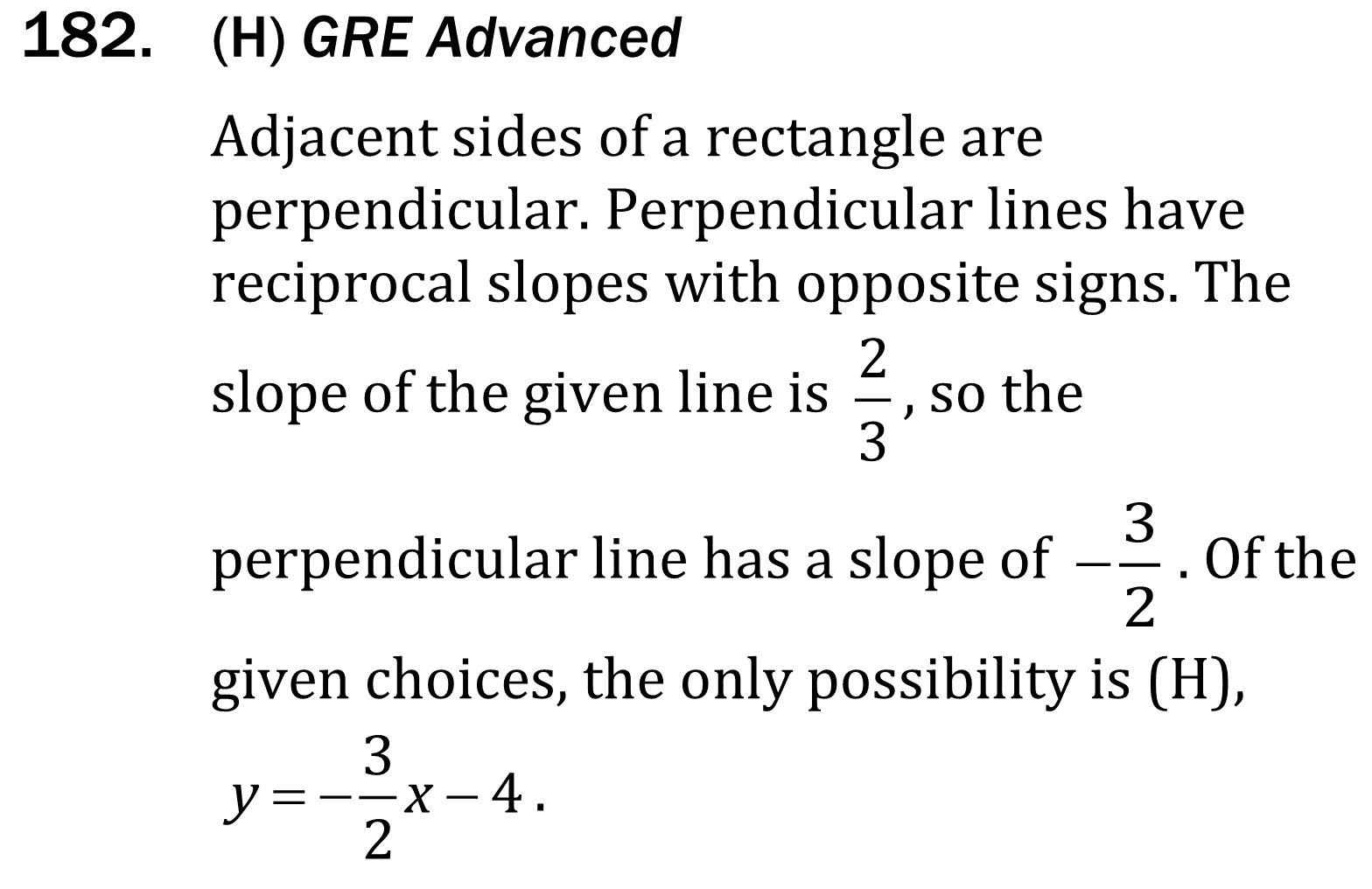 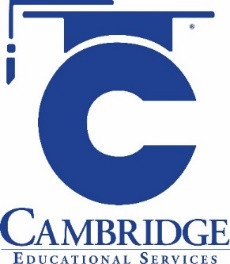 Determine line equations or point coordinates using properties of parallel and perpendicular lines. 
Level: Advanced Skill Group: Geometry